LITTLE MISS BORED IN LOCKDOWN!
By Hannah Davidson
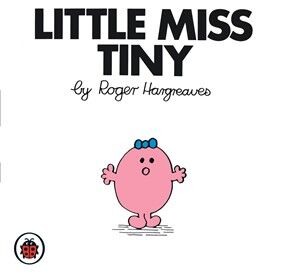 Little Miss Bored lives in Activity Land.
In Activity Land there is so many things to do, how could she get bored?
She lives in Bluebell Cottage near a forest which has a lovely garden.
One day Little Miss Bored was having Breakfast, boring porridge again.
She decided to go swimming.
After she had been swimming, she went to the Butchers and bought Sausages.
Then she went to the Bakers to buy some buns.
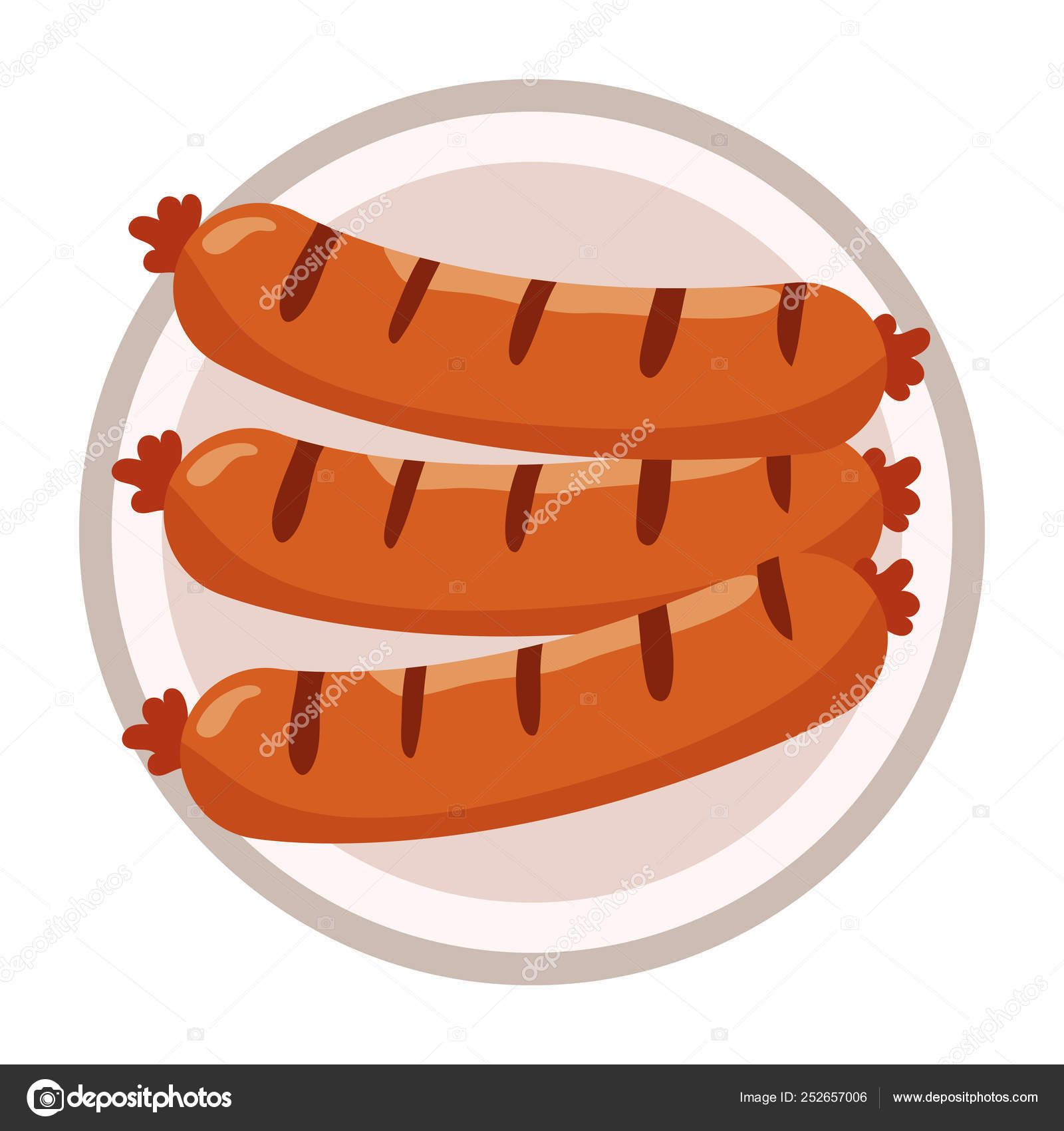 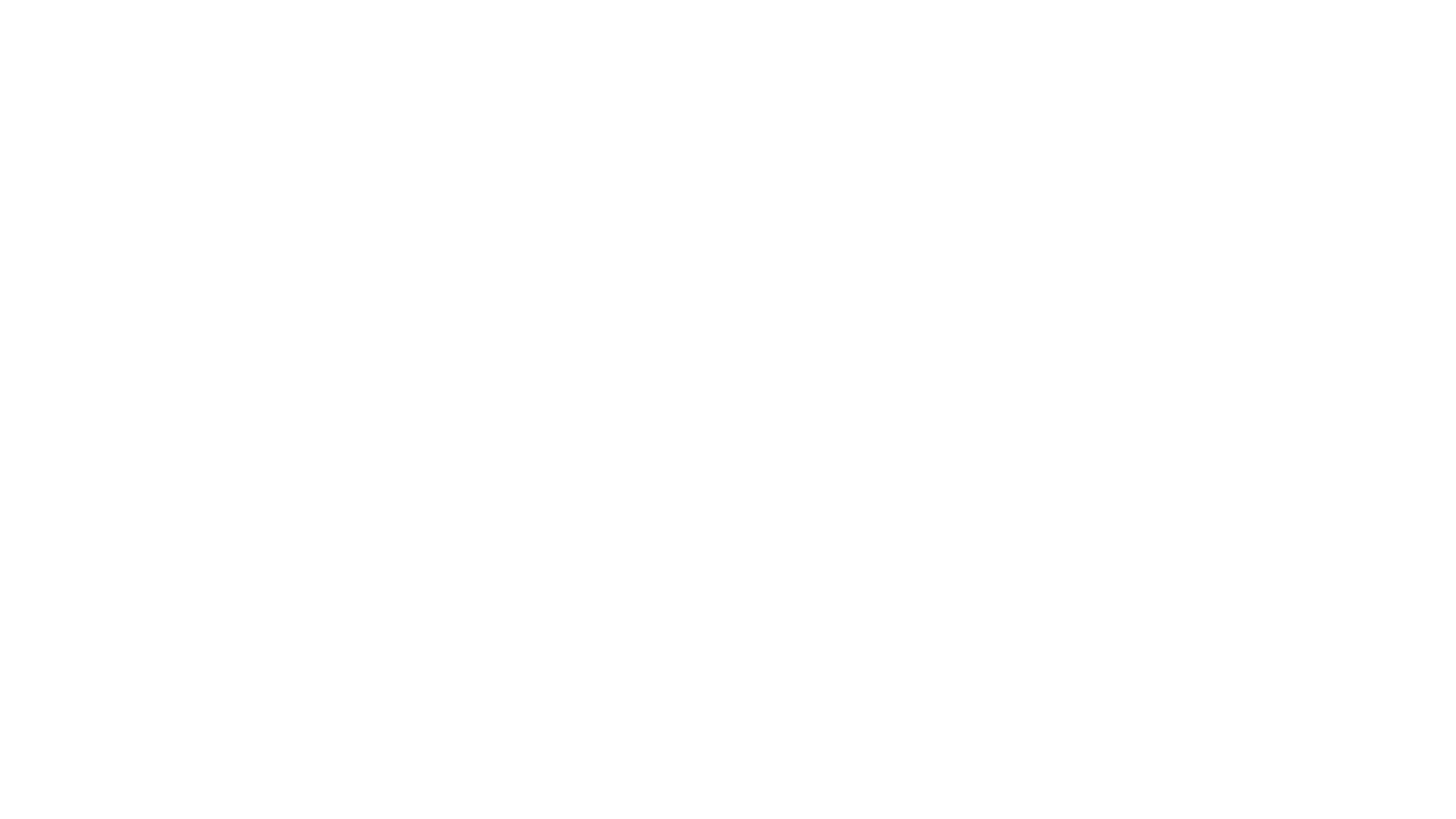 The next morning…
She started to cough, sneeze and her skin felt very itchy, so she decided to call the doctor.
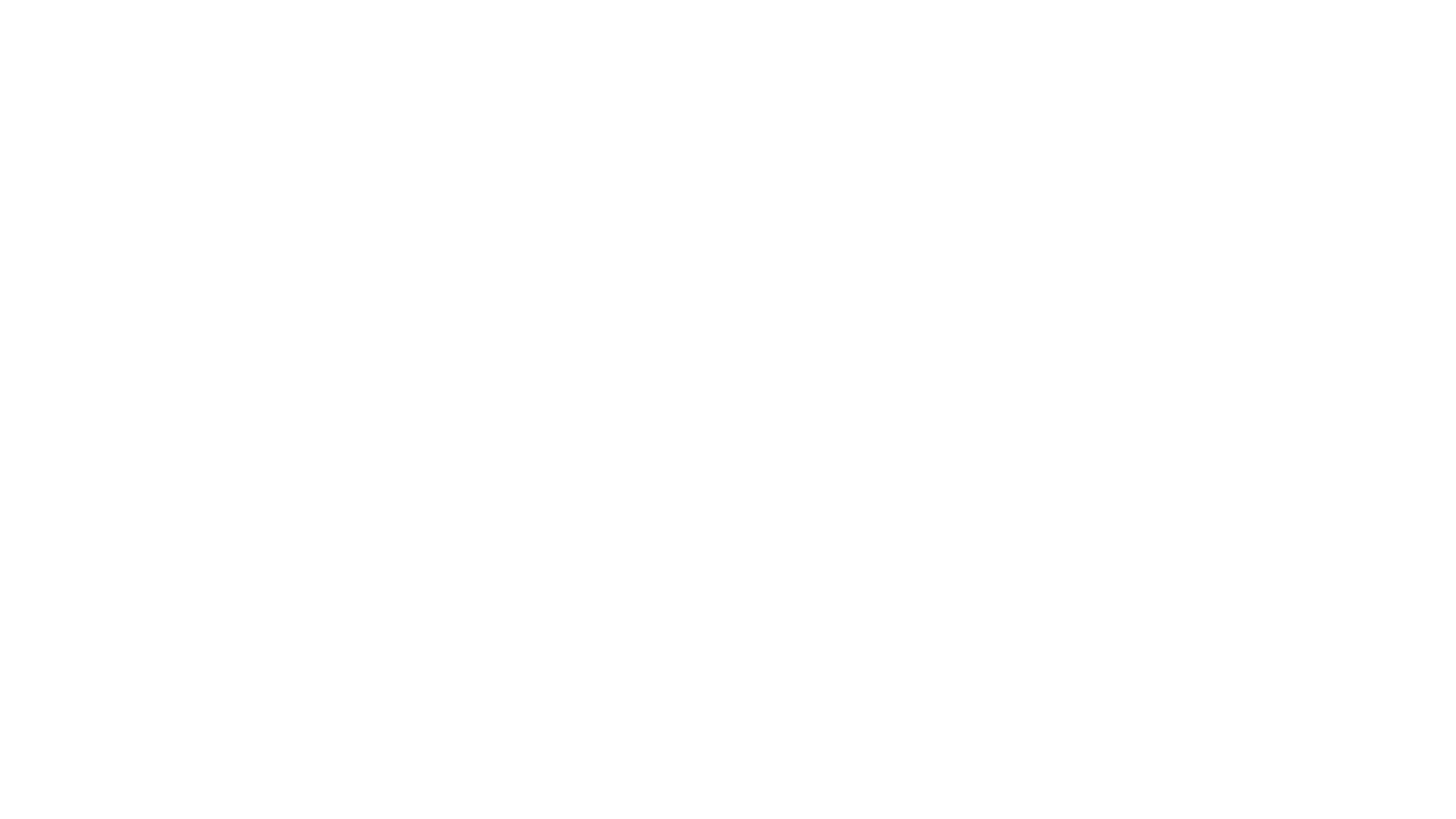 Dr Busy called later that day and checked her temperature.  He discovered she had the measles.
“ You have to stay in for a few weeks and away from other people” said Dr Busy.

Measles is very contagious and could be spread to everyone in Activity Land.
ACTIVITY LAND!
She then realised she needed a friend to bring her groceries.
However, she didn’t have any friends because she was always saying they are boring and they always wanted to do boring things.
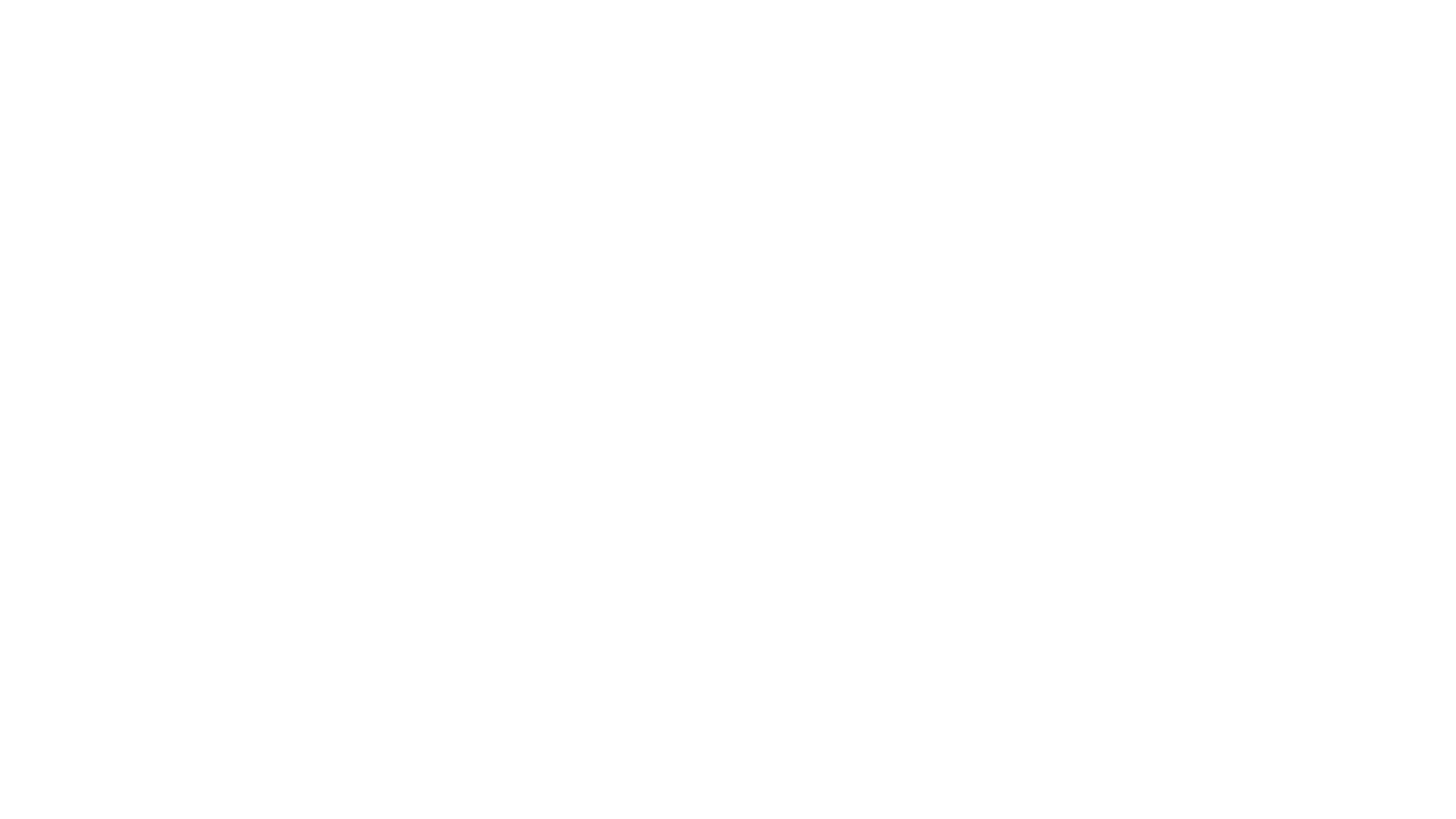 She ended up calling Little Miss Helpful for help.
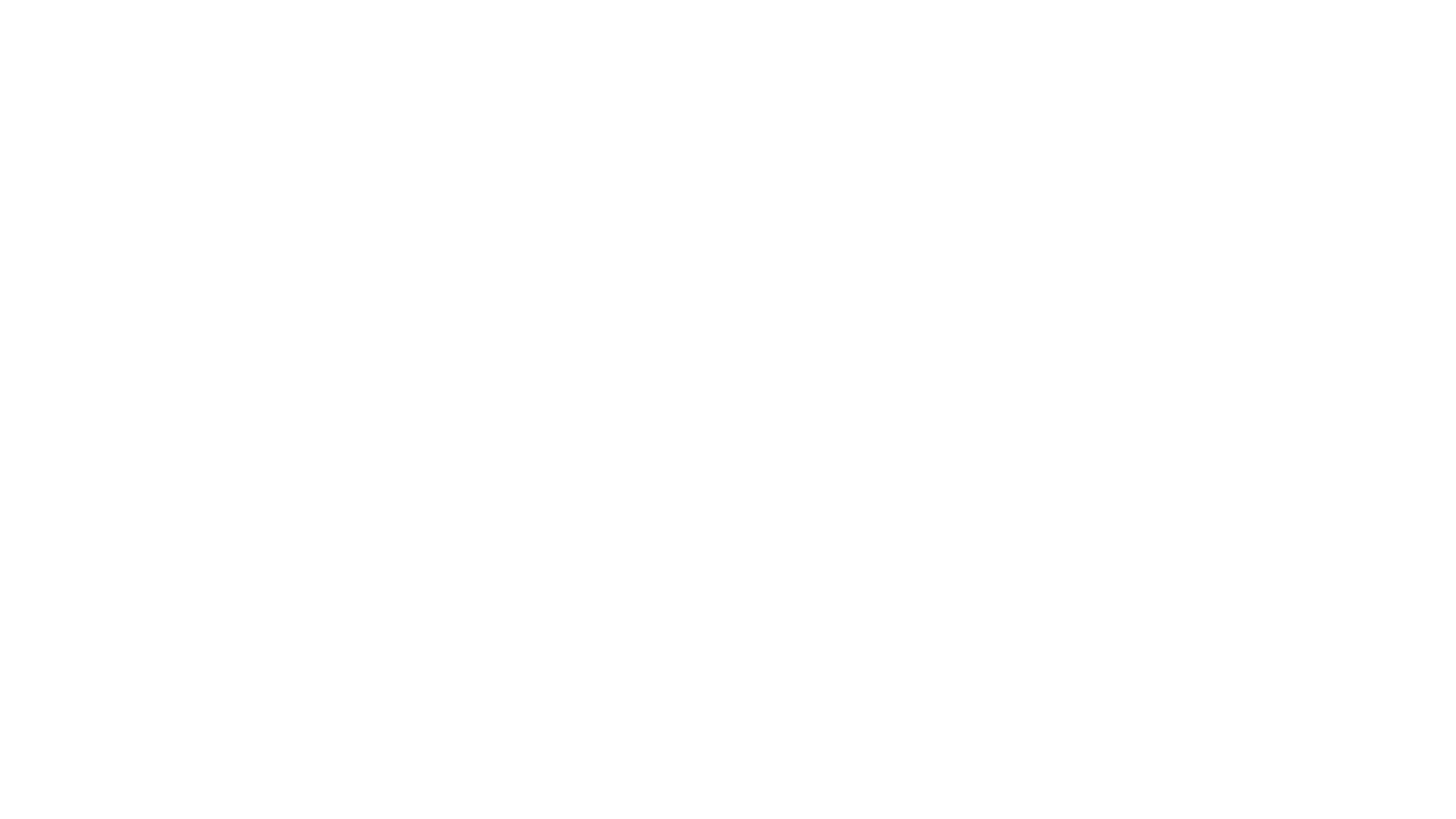 She came round with shopping, but not her shopping.
As you know Little Miss Helpful always ends up muddling everything up, so she ended up bring Mr Greedy’s groceries instead.
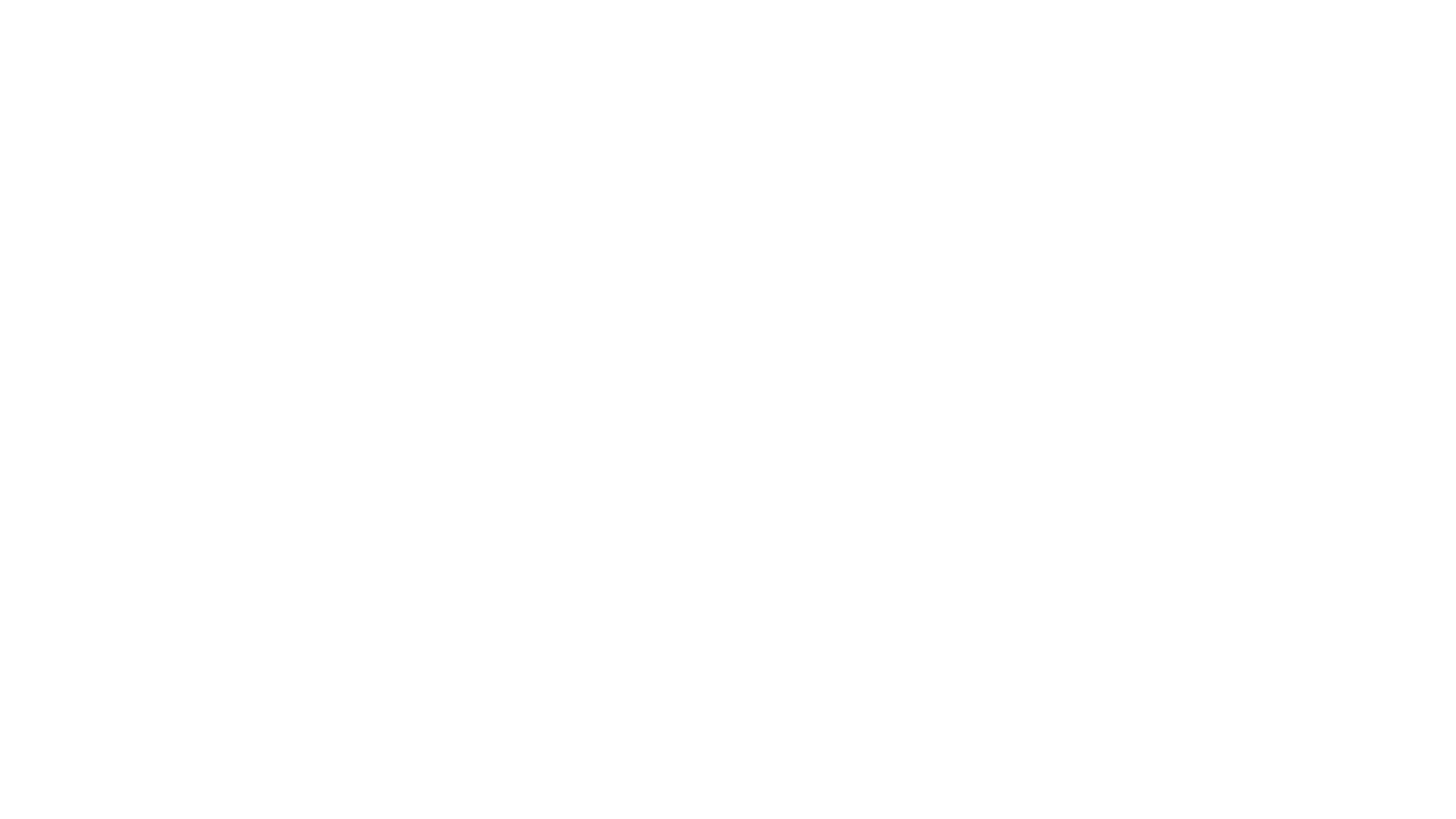 Mr Greedy had loads of sweets and treats in his groceries. 
Little Miss Bored, being Little Miss Bored thought sweets and treats were boring.
During lockdown she was bored, very bored, so Little Miss Helpful told her to ring her friends but she had none.
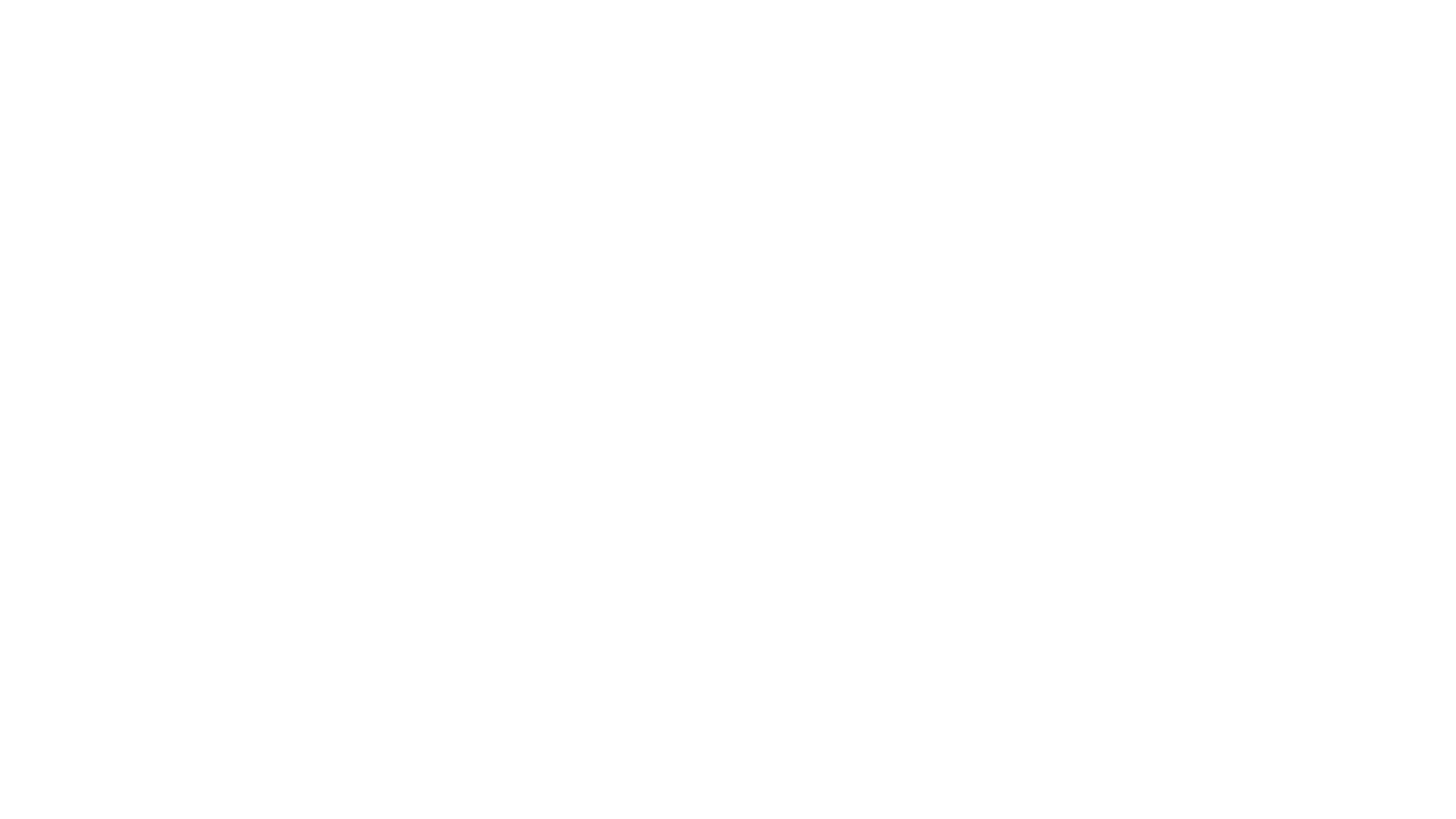 She then tried building puzzles, but they took too long, so she got bored.
After that she tried baking, but she hadn’t got all the ingredients.
Lastly, she tried watching TV but, there was nothing on, so she got bored.
So after lockdown, Little Miss Bored learnt a valuable lesson, that she needed friends.
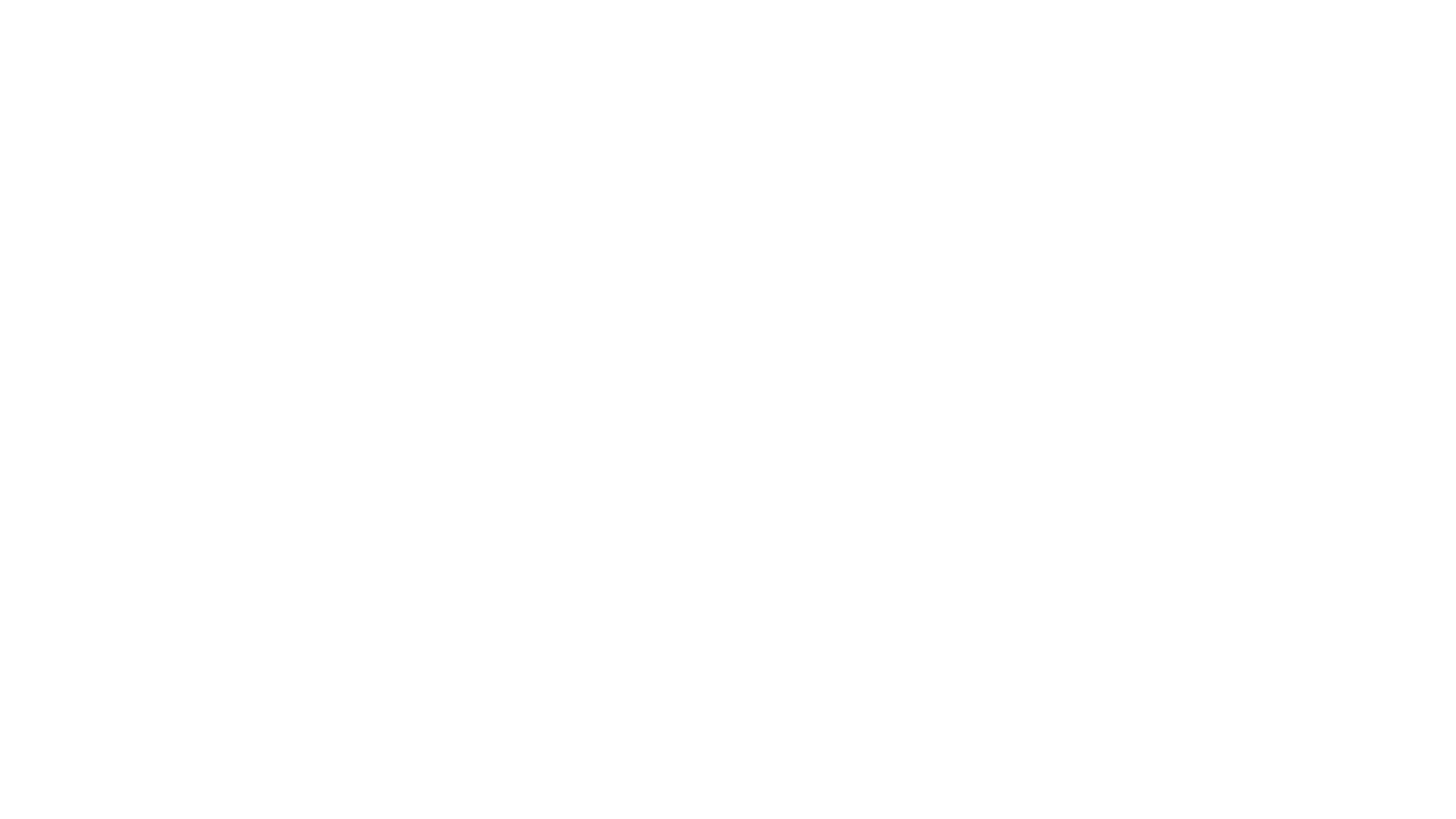 As soon as she was out of lockdown, she decided to join the swimming club, sports club and then she eventually found a group of friends.
Little Miss Bored was so happy, she was never bored again.